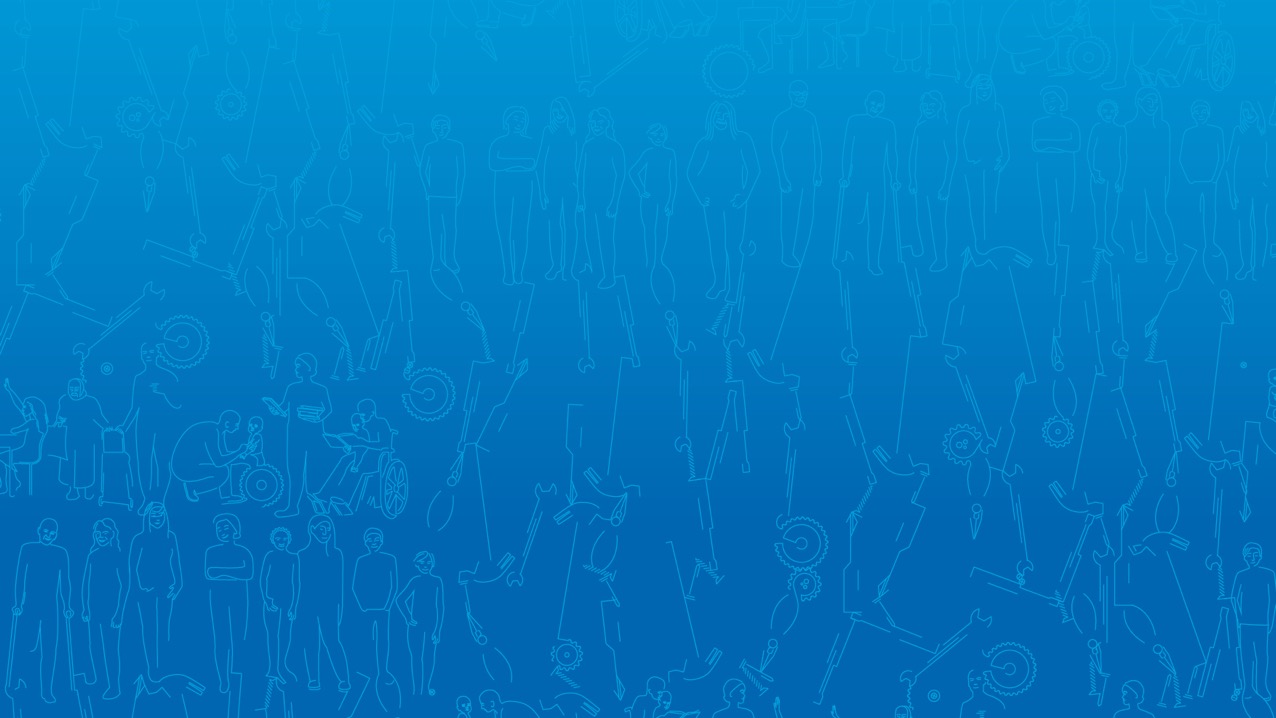 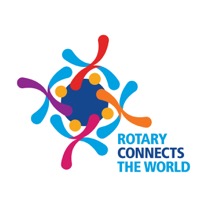 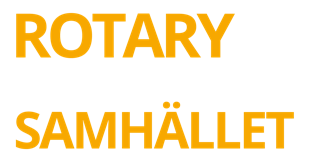 Presentation för Rotaryklubbar i distrikt 2360
Jerry Brattåsen
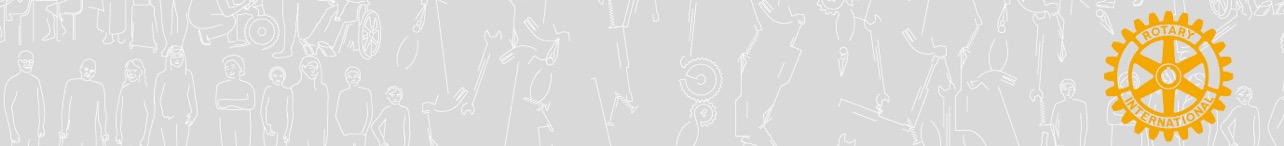 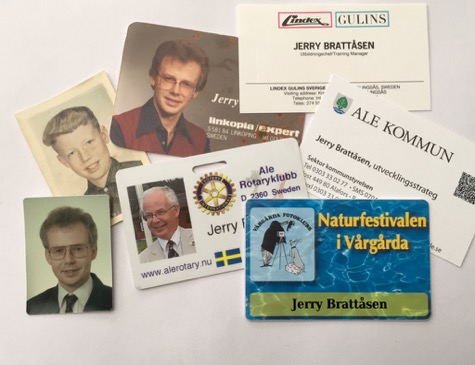 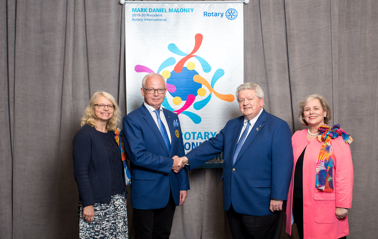 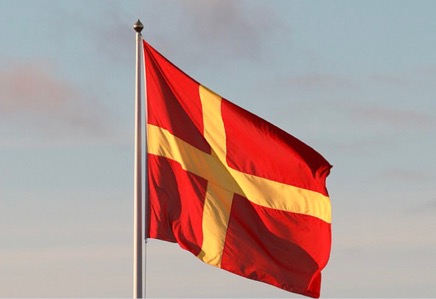 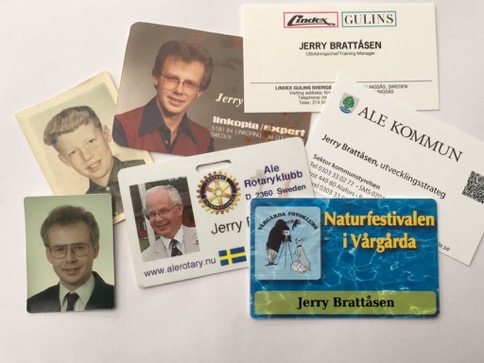 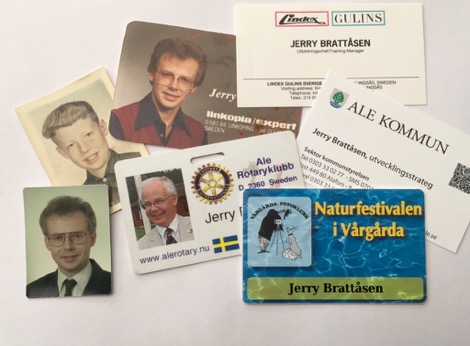 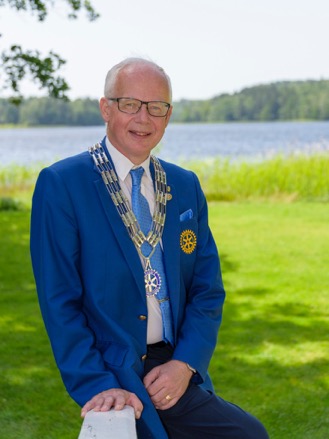 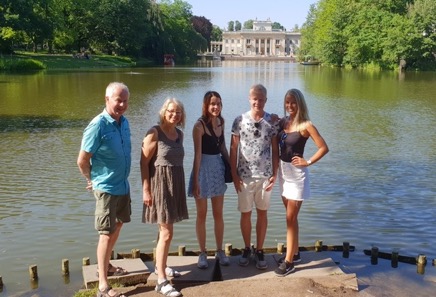 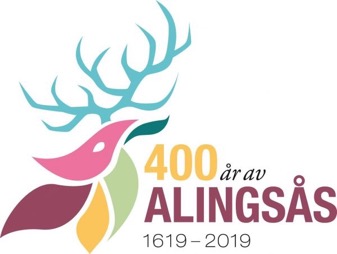 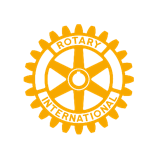 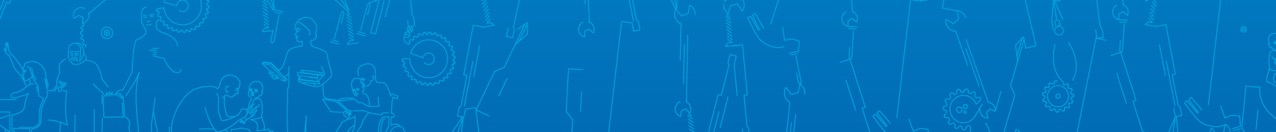 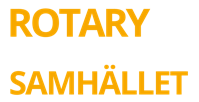 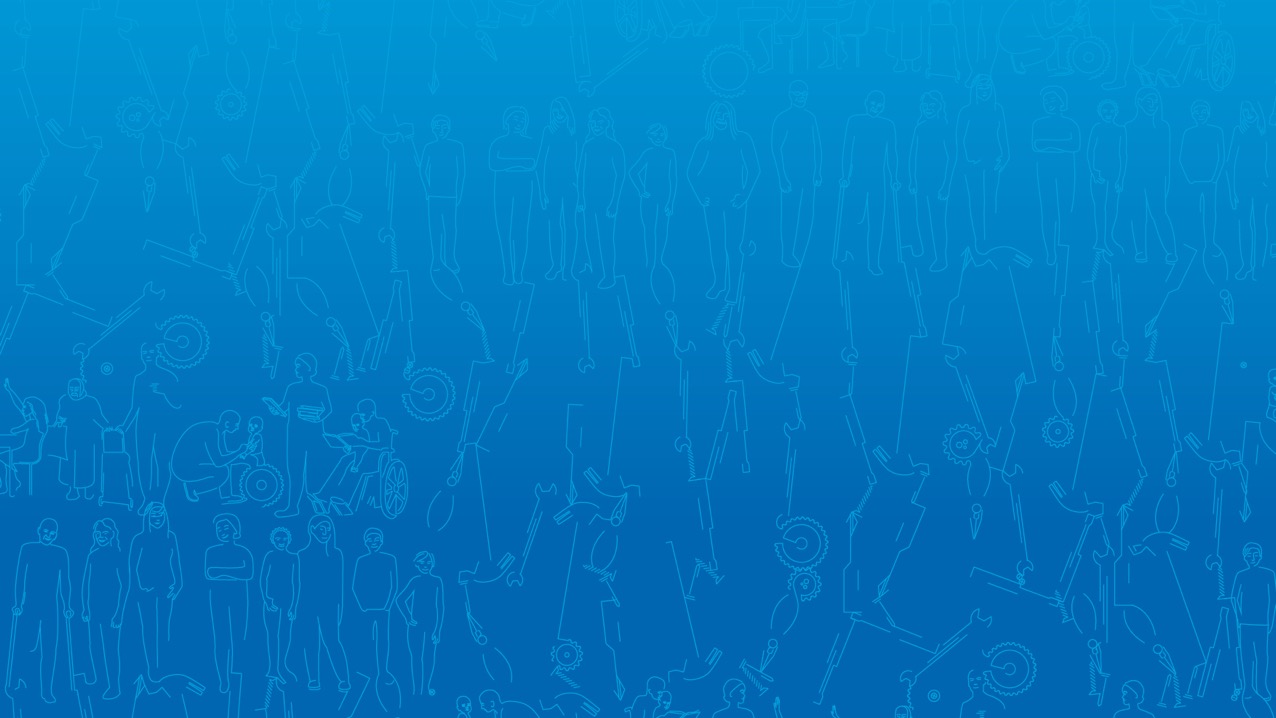 Årets tema(n) 2019-2020
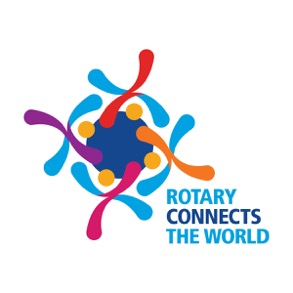 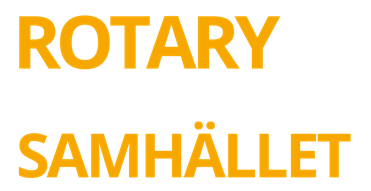 Vision
Vi ser en värld där människor går samman för att gemensamt skapa varaktiga förändringar

I alla länder
I lokala samhällen
I oss själva
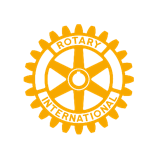 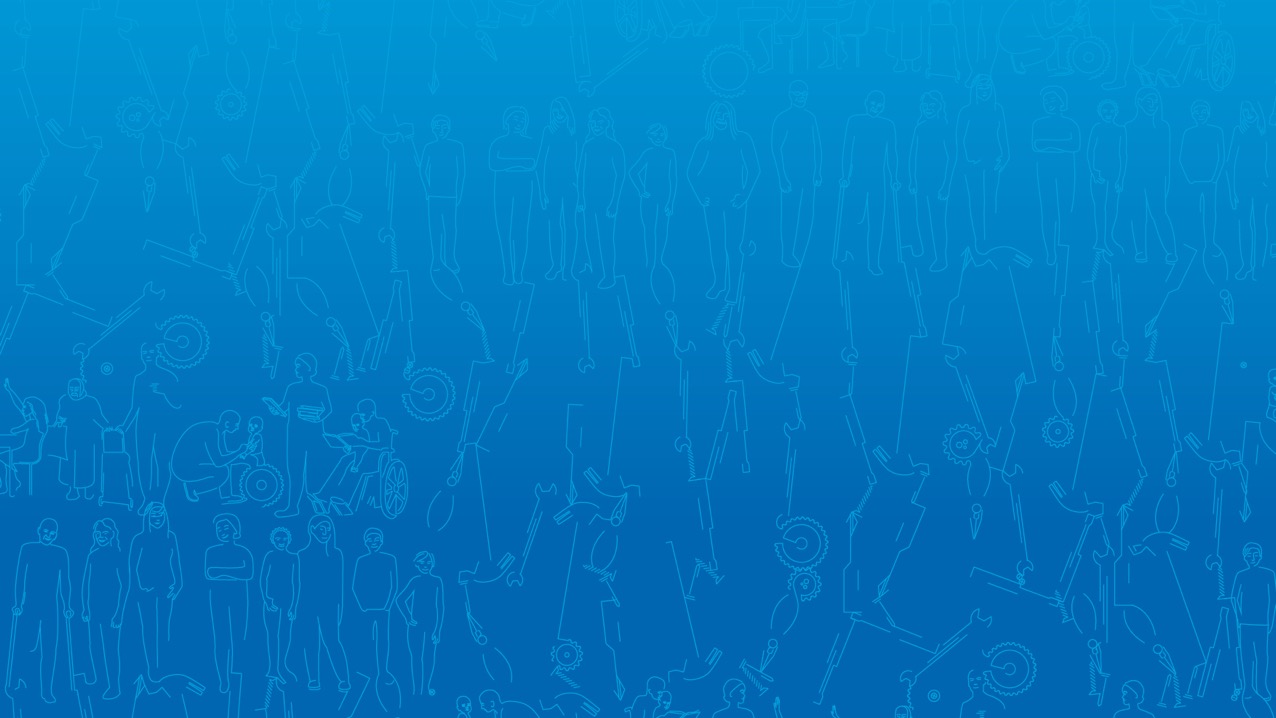 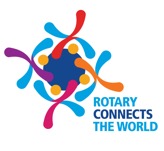 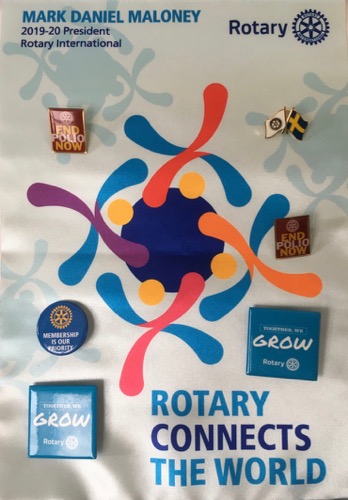 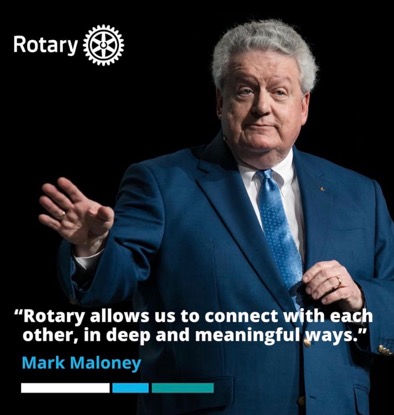 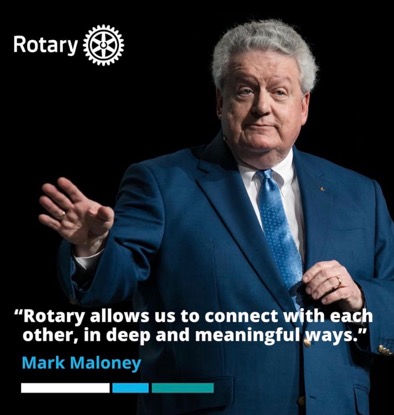 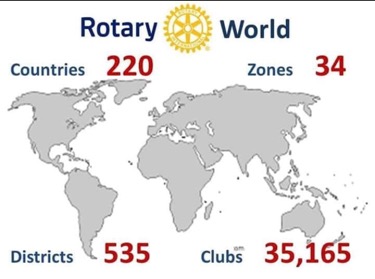 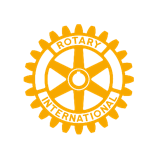 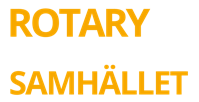 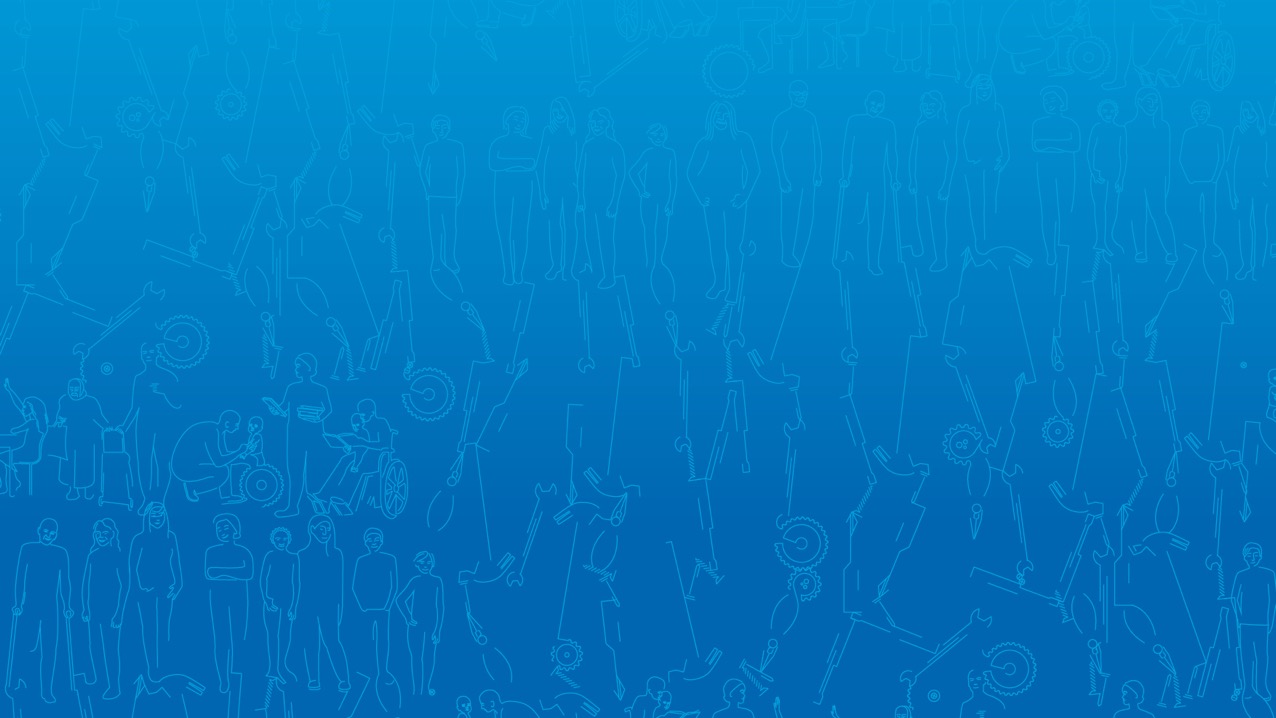 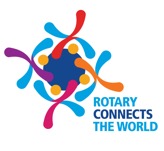 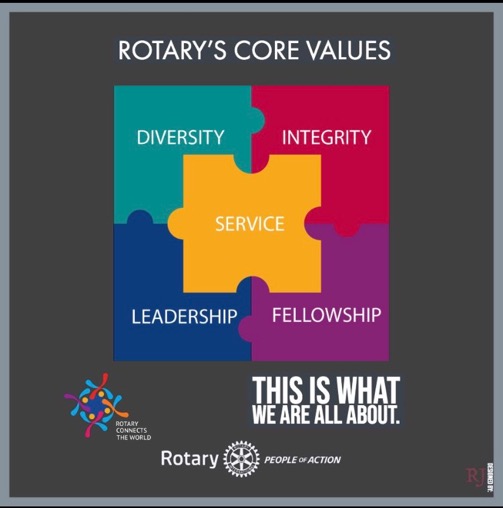 Rotarys 
grundvärderingar
 
Mångfald 
Integritet
Hjälparbete 
Ledarskap 
Gemenskap
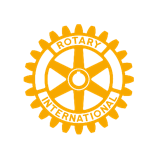 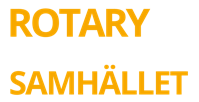 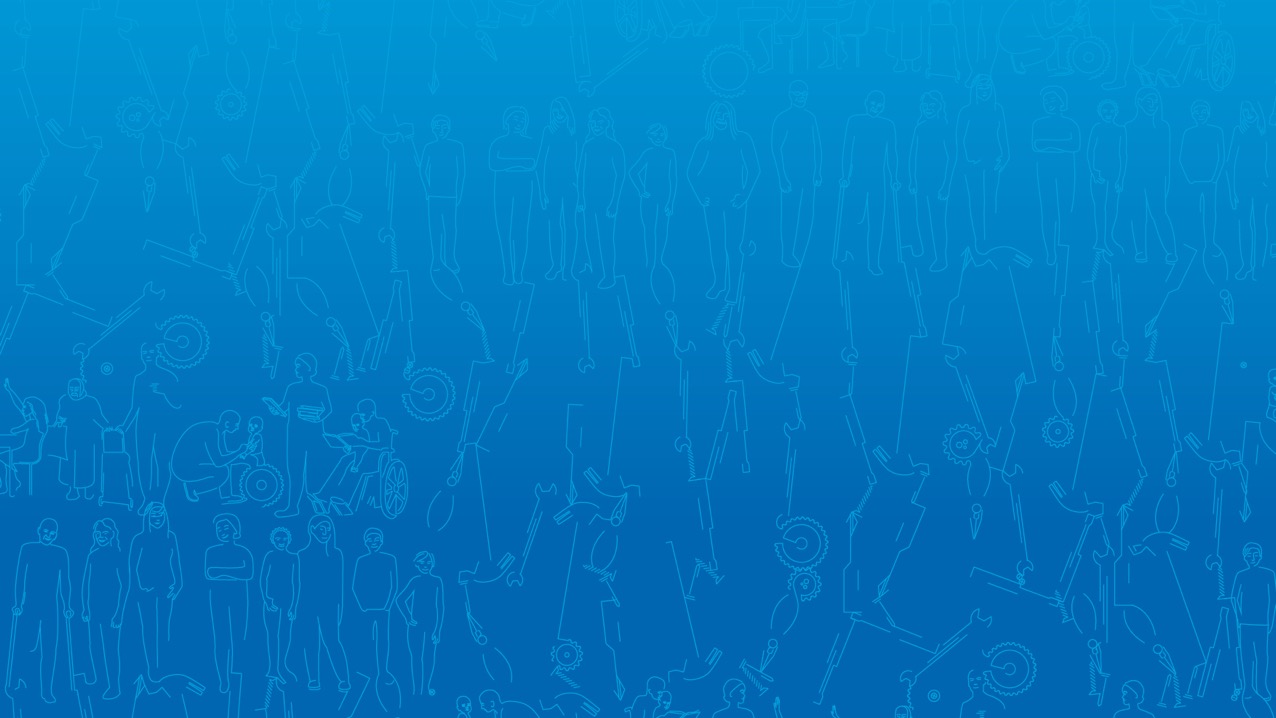 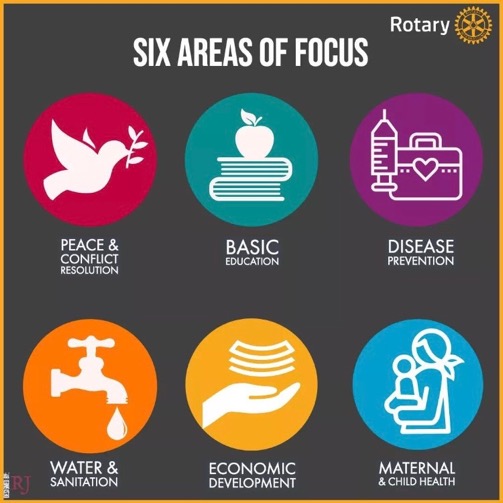 Focusområden
 
Främja Fred
Stödja utbildning
Bekämpa sjukdomar
Rent vatten & sanitet
Få lokala ekonomier att växa
Kvinnors & barns hälsa
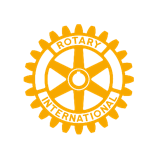 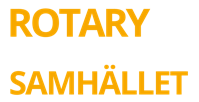 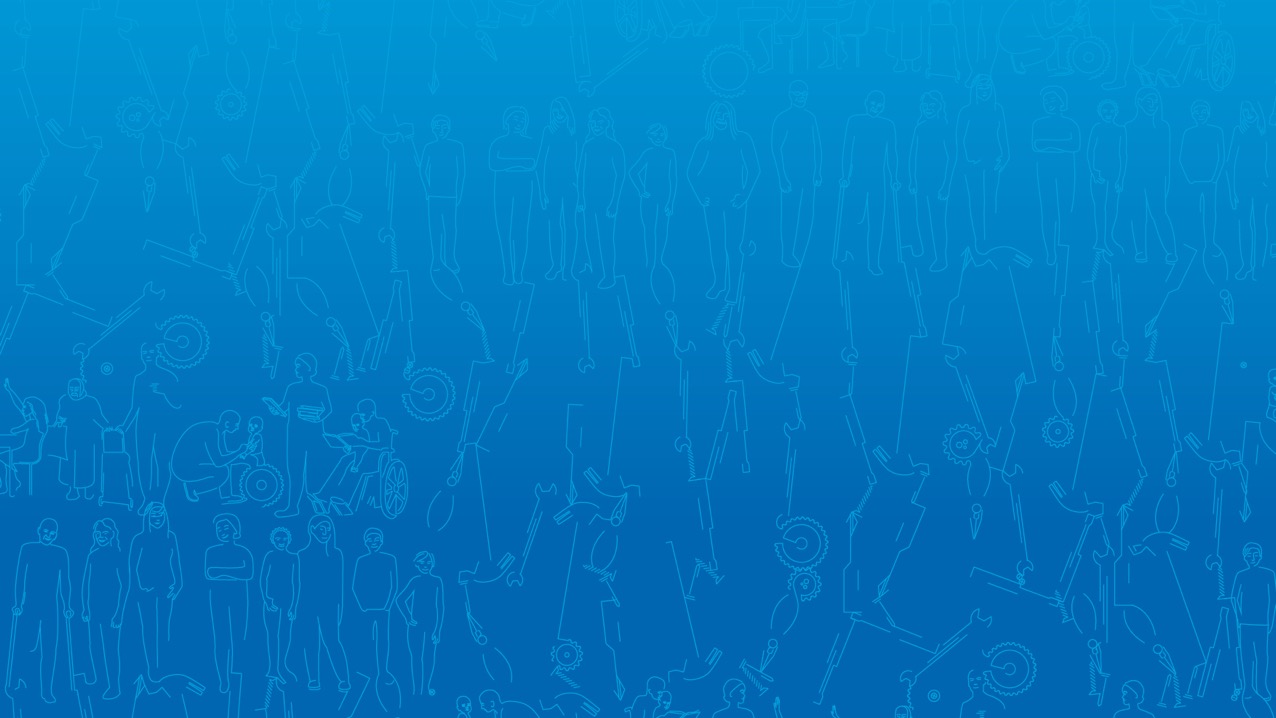 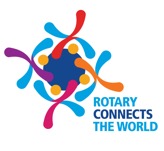 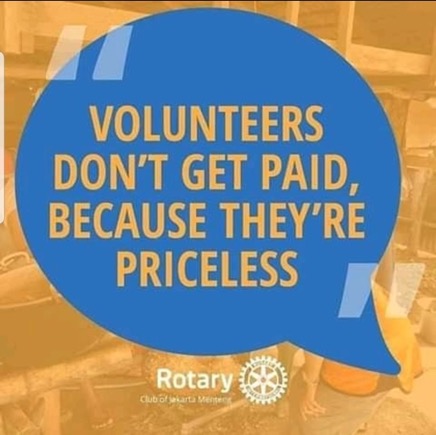 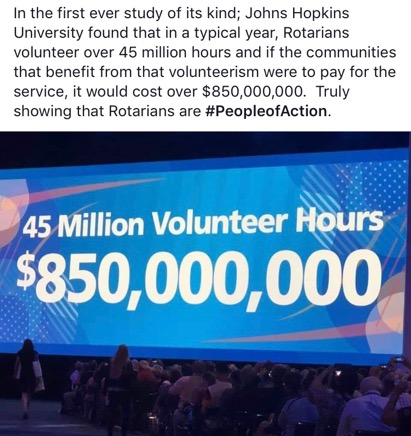 Rubrik
 
Lorem ipsum

Lorem ipsum
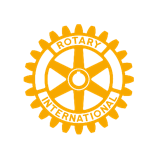 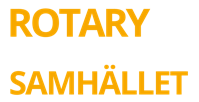 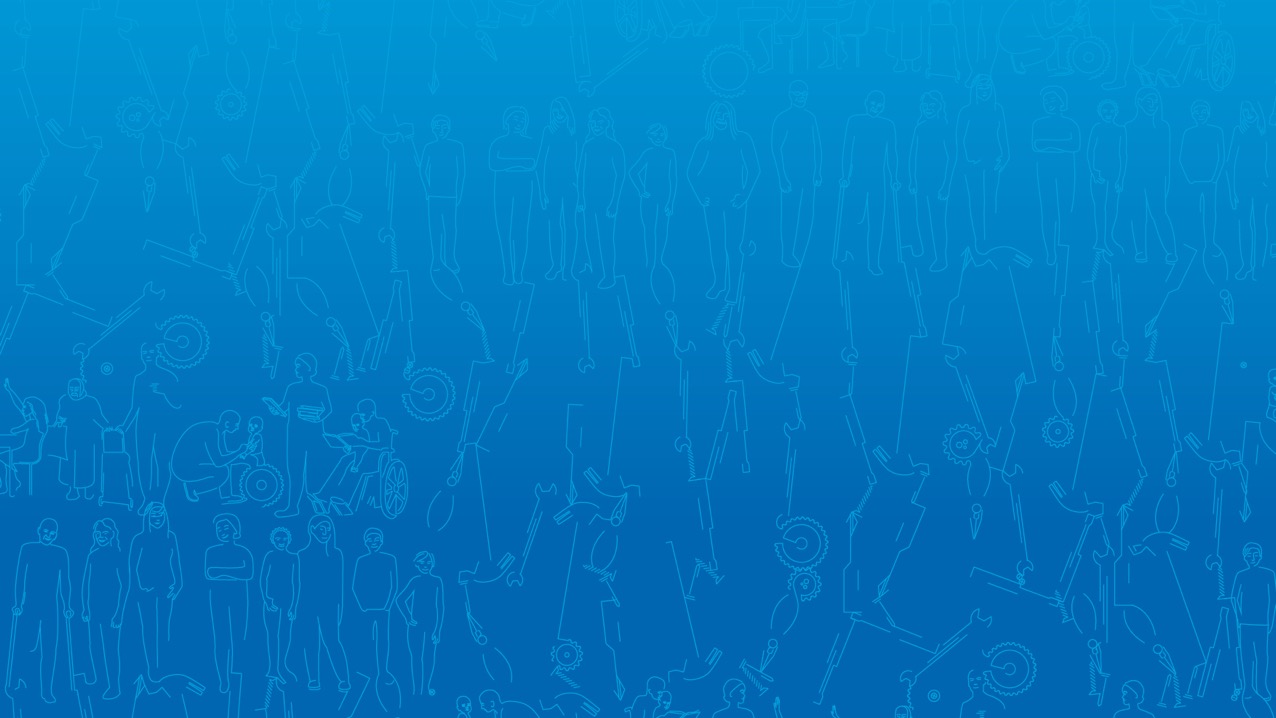 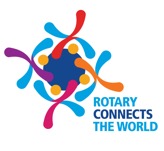 Rotary -- Rotaract
 
”Hållbart Ledarskap” 
Rotaract medverkar i PETS & Distriktskonferensen
Stärka Rotaract i D2360  
Stöd från erfarna Rotaryaner och klubbar
Rotaracts engagemang och entusiasm
Rotaract inkörsporten för ungdomar till Rotary
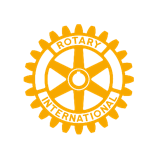 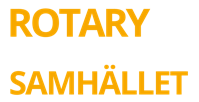 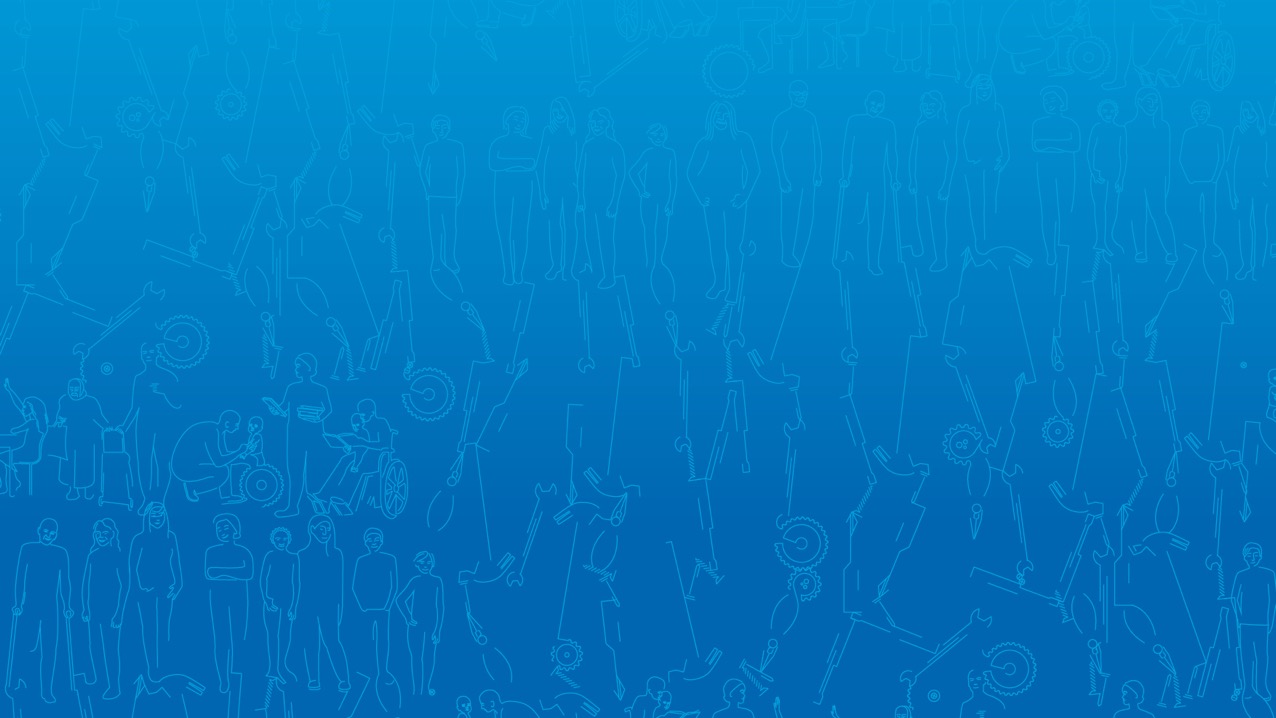 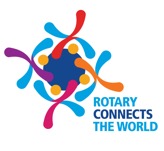 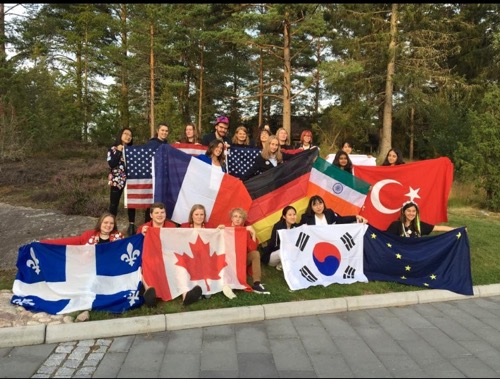 Rotary Ungdom
 
Internationella ungdomsutbyten

3-veckorsläger till
1-års utbyten
Georgiastipendiet
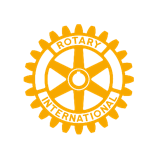 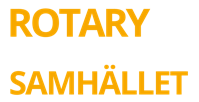 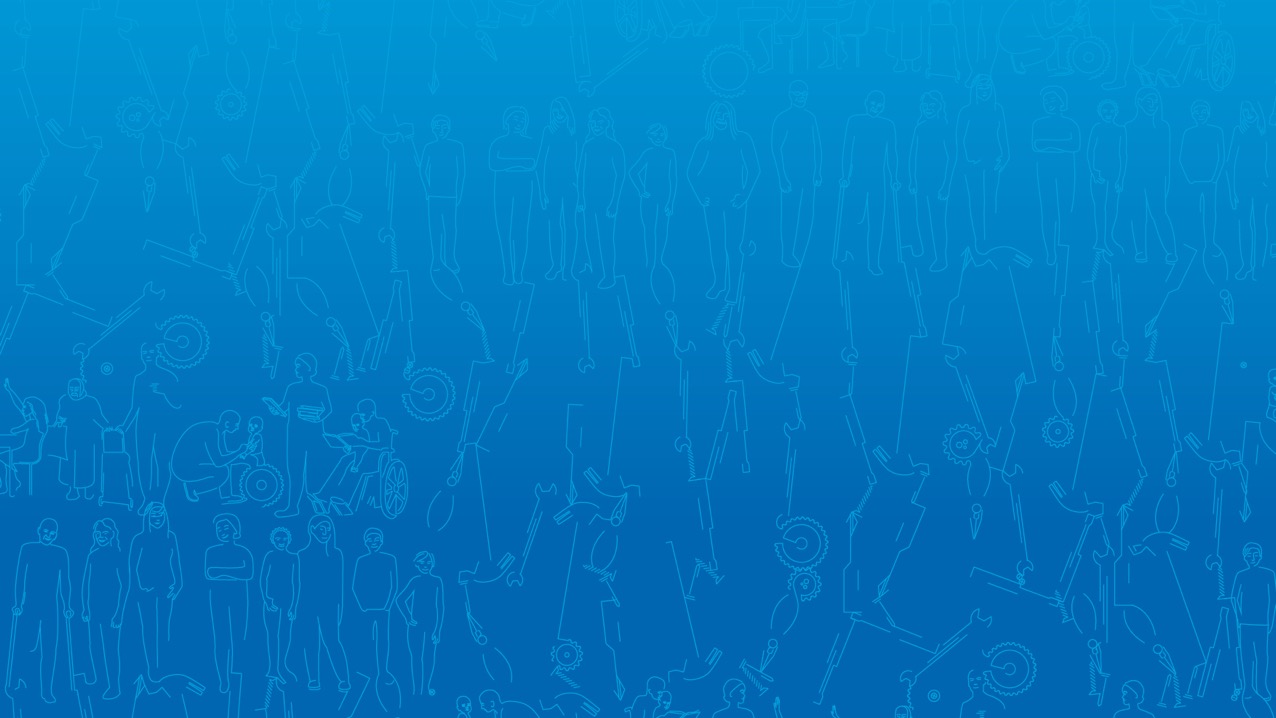 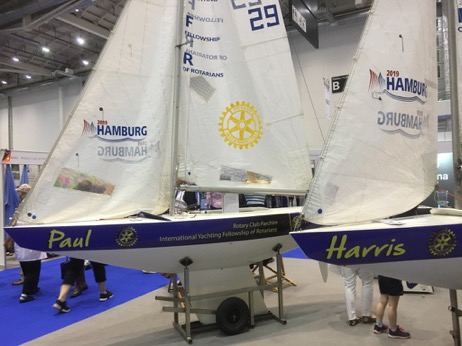 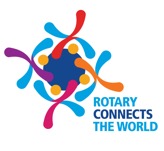 Båtmässan i Svenska Mässan 
 1 – 9 februari 2020

- Måndag 3 februari The Rotary Day
- Söndag 9 februari ungdomsfokus
- Må 3 – fre 7 - Rotaryluncher med 
Rotaryklubbar som värdar, inkl föreläsare 
- Vattenanknutna klubbprojekt

Rotaryklubbar i D2360 gör eventet Tillsammans
Marknadsföring, nätverk & medlemsvärvning
Familjearrangemang för alla åldrar
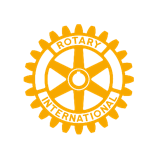 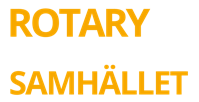 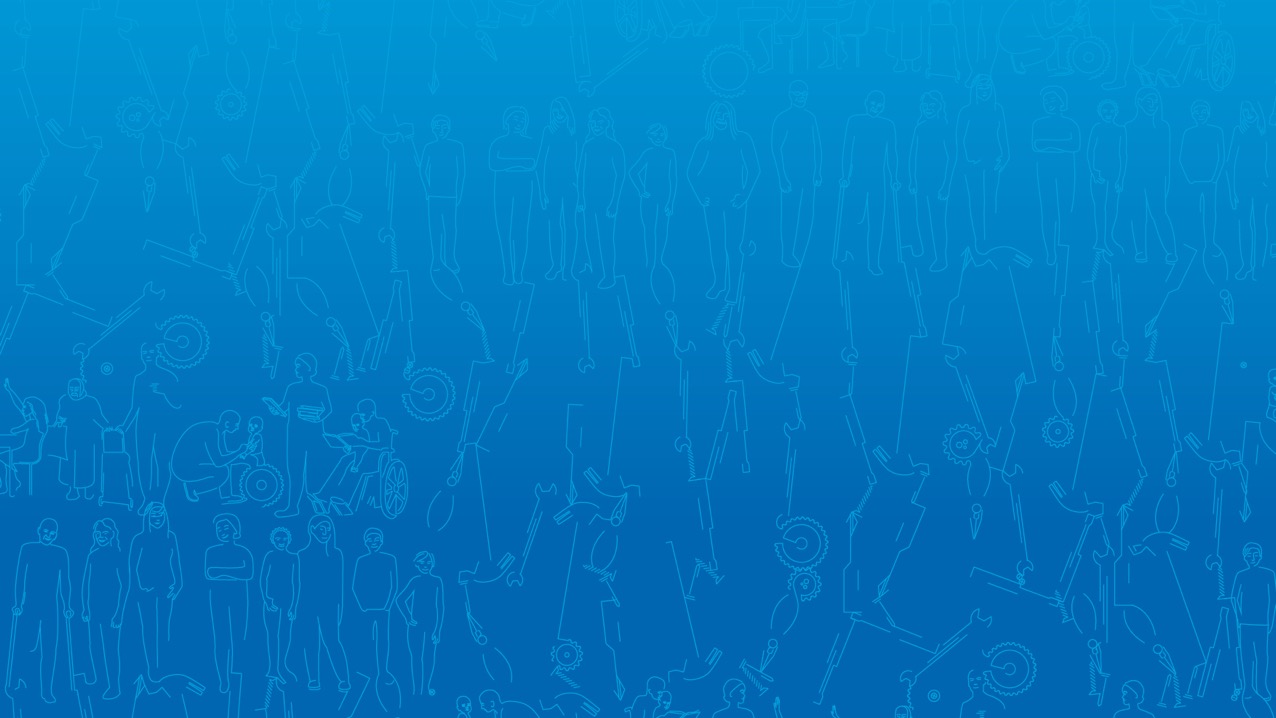 Convention i Göteborg 
2027 – 2028 – 2029 
 
17 000 – 25 000 Rotaryaner i Göteborg under en vecka
Fokus på Rotary i Västsverige som en del av Rotary International
Uppmärksamhet i Sverige om Rotarys Mål och Värden
Lust, glädje och stolhet för Rotaryaner
Positiva Rotary som fler vill tillhöra
ca 250 Mkr exkl moms i direkta inkomster
Stärker Rotarys yrkesnätverk och skapar mervärden
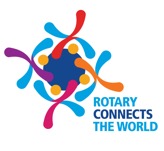 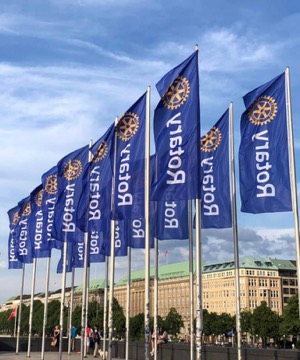 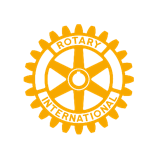 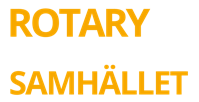 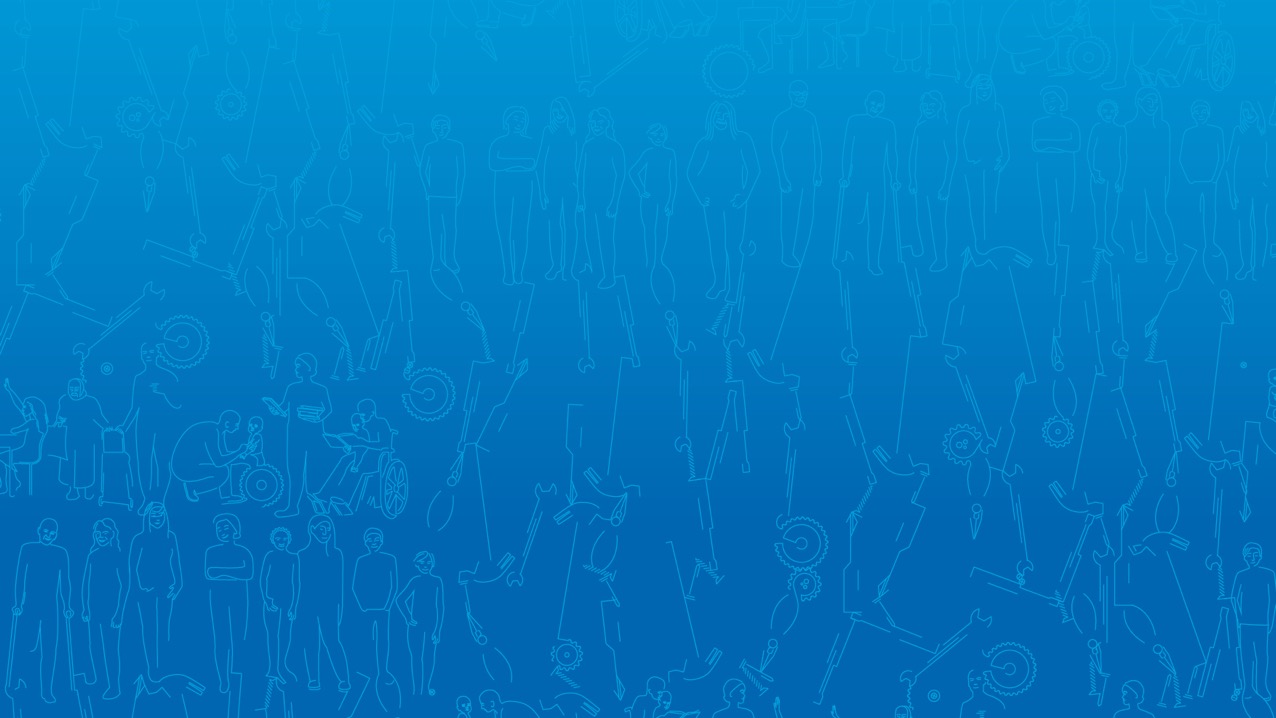 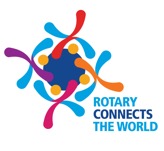 Viktiga arrangemang för Rotarymedlemmar


Distriktskonferensen i Trollhättan – 19 oktober
www.19tio19.se  
Årsmöte i Trollhättan - 20 oktober
PETS – 7 mars 2020
RLI – Ledarutbildning
Ny i Rotary
Club Visioning
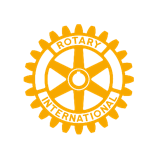 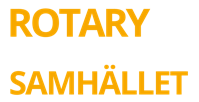 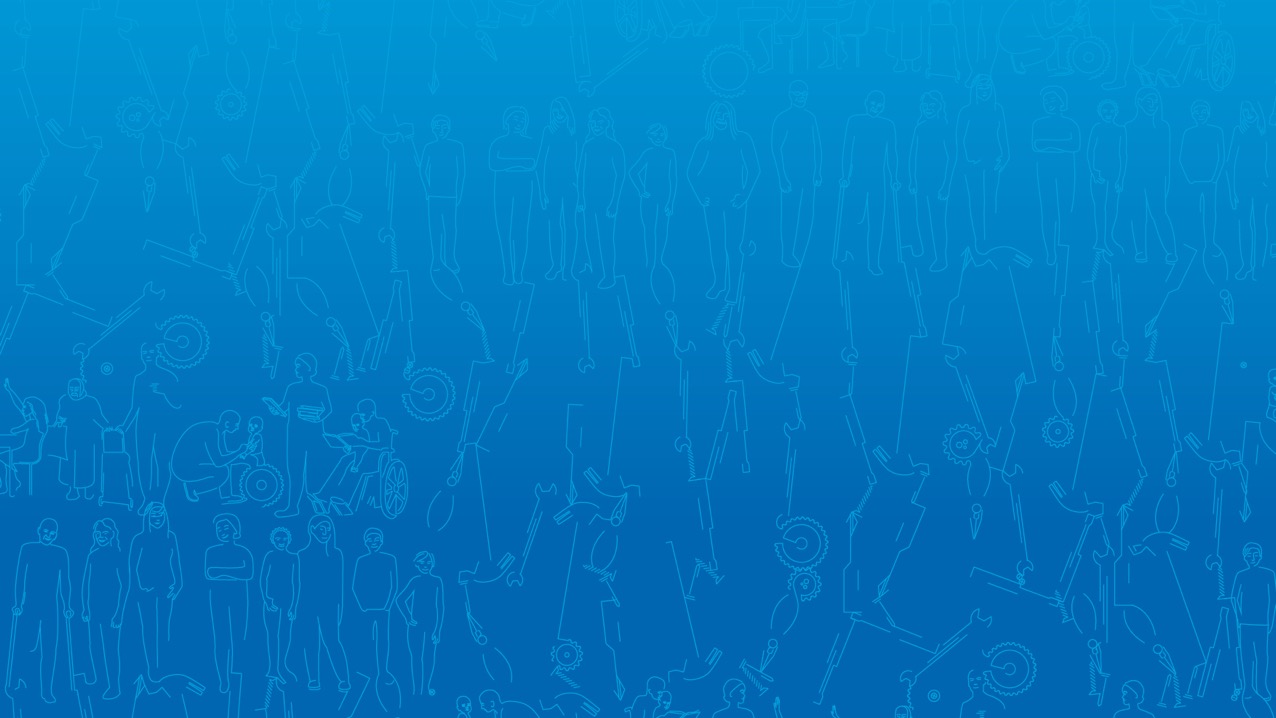 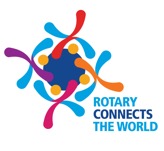 TRF  (The Rotary Foundation)
 
Skapa administrativa och ekonomiska möjligheter för klubbarna att driva 

Internationella Projekt
Göra gott i världen
Samverkan mellan klubbar i D2360
Uppgraderar klubbmedel bl.a. Årliga fonden
Utrotning av Polio osv
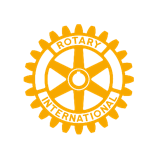 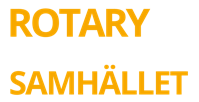 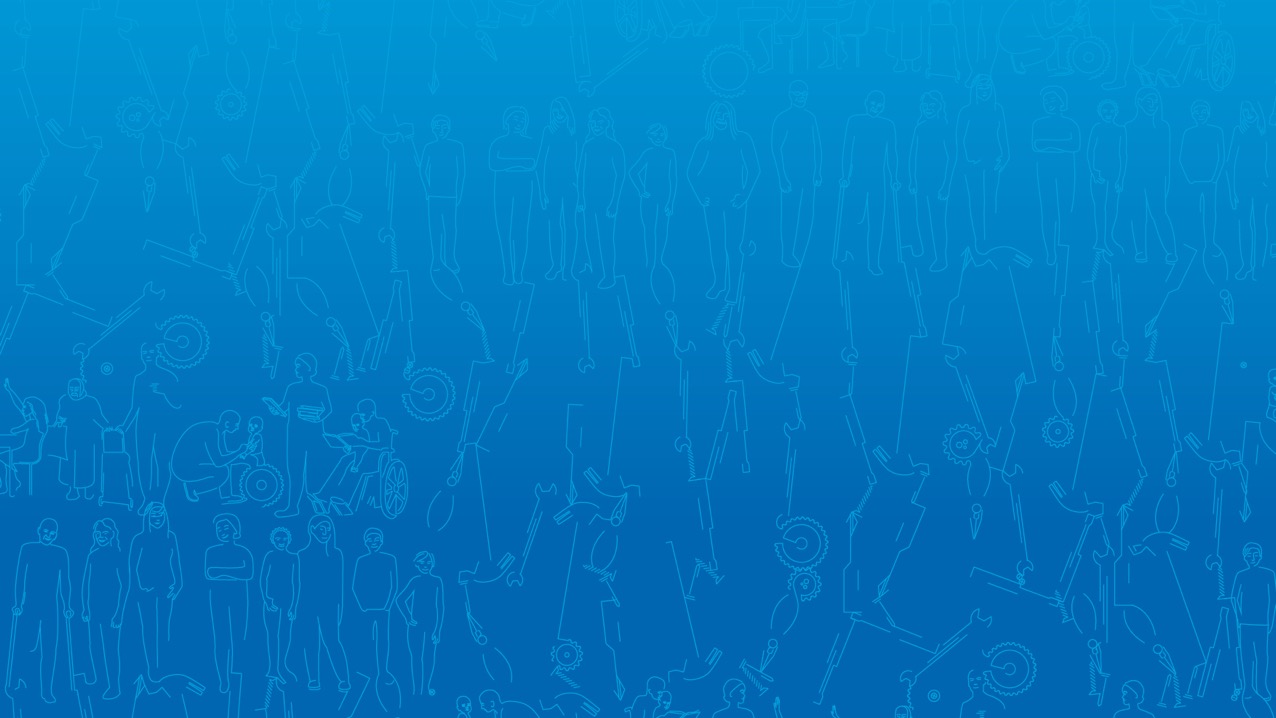 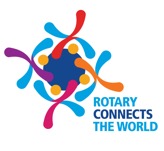 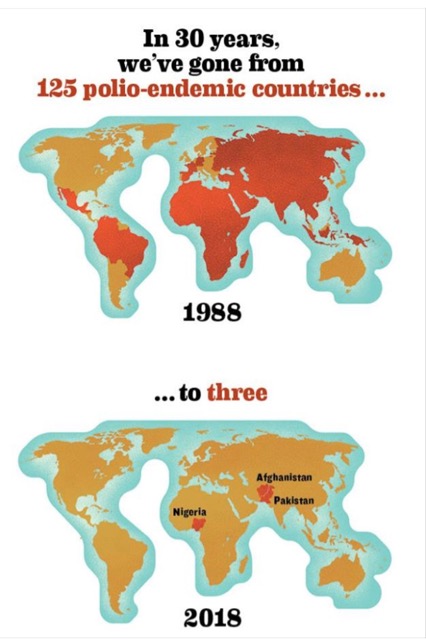 End Polio Now
Samverkan med Melinda och 
Bill Gates Foundation genom 
1-3 överenskommelsen
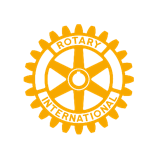 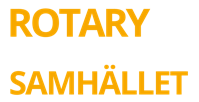 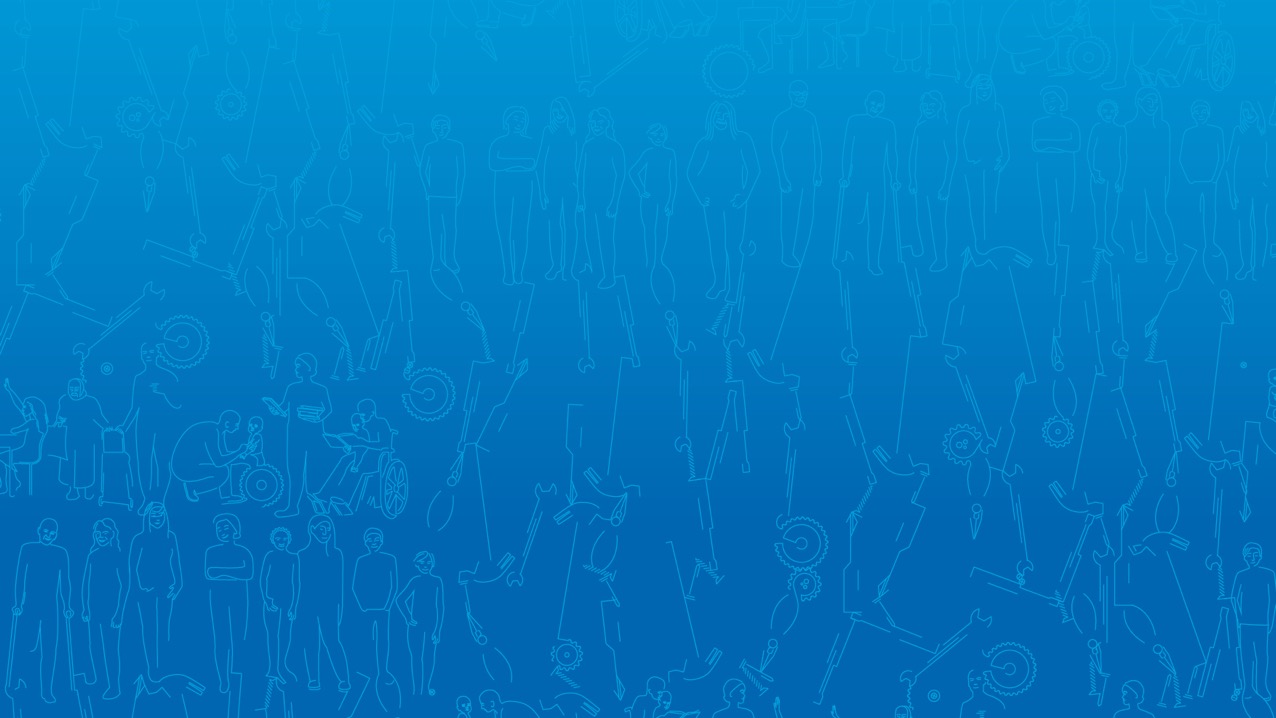 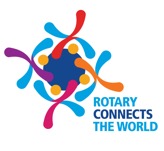 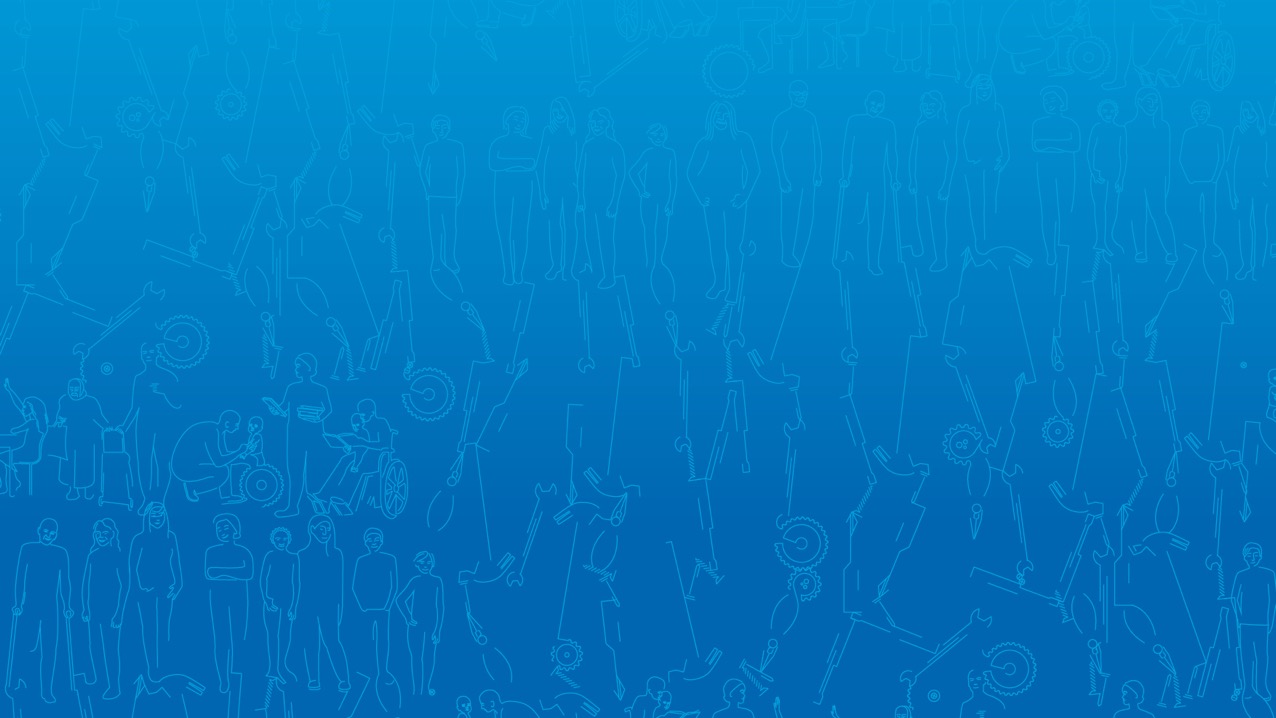 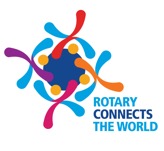 Distriktsrådet 2360, 2019-2020
R
O
T
A
R
Y
K
L
U
B
B
A
R
N
A
DISTRIKTSSTYRELSE
Jerry Brattåsen
Jeanette Gynning	
Mikael Burman	
Adjungerad:
Linnea Lundblad	 Rotaract
Finanskommitté
Ordf Margareta Carlsson Lundin Lars Fossum	
Rolf Ottosson	
Conny Persson
Dieter Heideman
Owe Westerberg
Assisterande Guvernörer
Conny Leinstedt
Per Frykner	
Kadir Meral	
Iréne Josefsson
Anette Johansson	
Marie-Louise Simann
PR/Medlemsutveckling
Lena Liljenhed Ekman
Leif Jonsson
Rotary Ungdom
Eva Persson
IT/WebSE
Christer Wecke
Ulf Andersson	
Jeanette Gynning
Lagrådsrepresentant      Ulf Andersson
Rotary Foundation TRF
Henrik Frössling
Guvernörskedjan
Ulla-Britt Andreasson
Lena Liljenhed Ekman
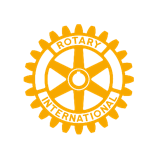 Rotary Friendship Exhange RFE
Eric Nilsson
Läkarbanken
Britt Lindau
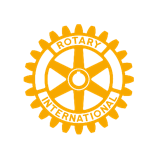 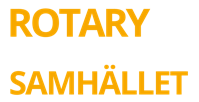 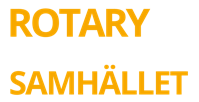 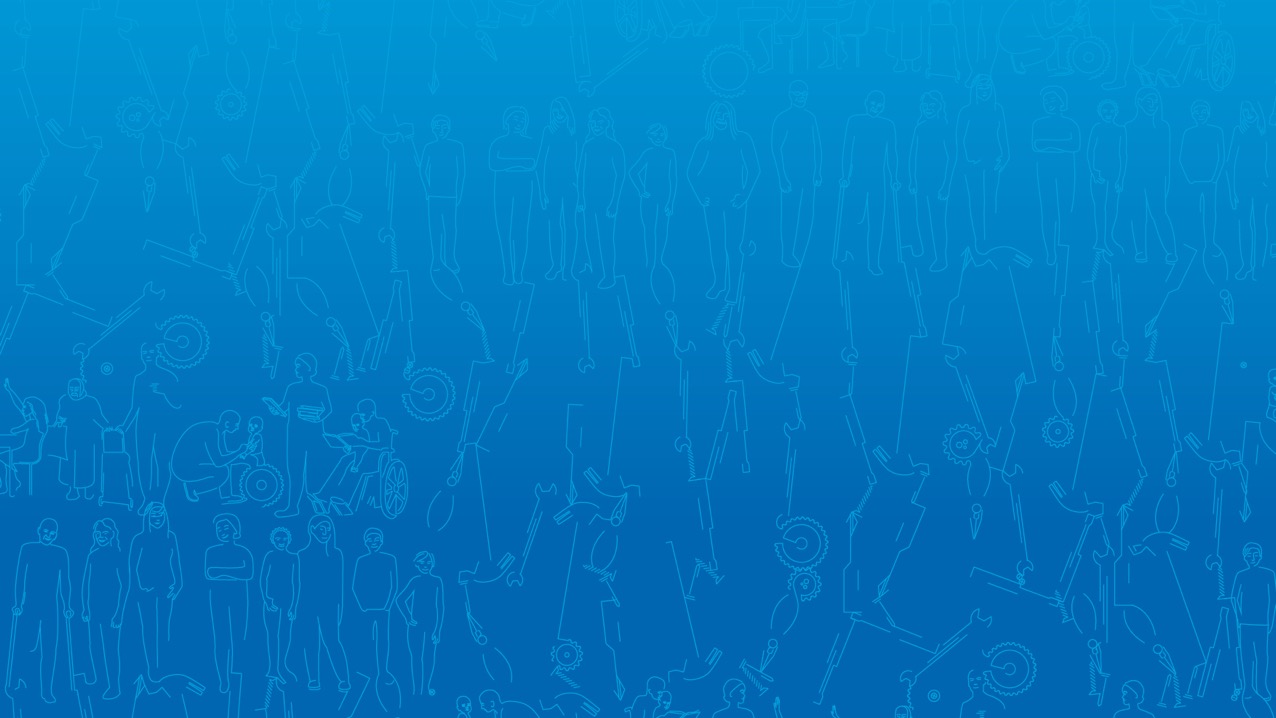 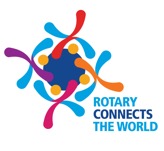 Vad gör Sweden Rotary Service – SRS för distrikten och klubbarna
 
Styrelsen består av  DG  i de tio distrikten 2320-2410  (Jerry Brattåsen)
It-rådet består av DITS i 2320-2410  (Christer Wecke)

Samordnar, beställer IT-tjänster av IT-rådet & medverkar till utveckling
Webmaster (Ulf Andersson)
Erfautbyte och samordning av de som kan göras effektivare tillsammans ex DGN-utbildning, PR-info Medlemsutveckling, Upphandling/Avtal osv
Ungdomsprojekt, Internationella ungdomsläger (Eva Persson)
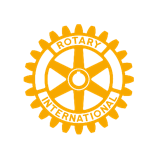 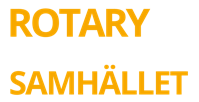 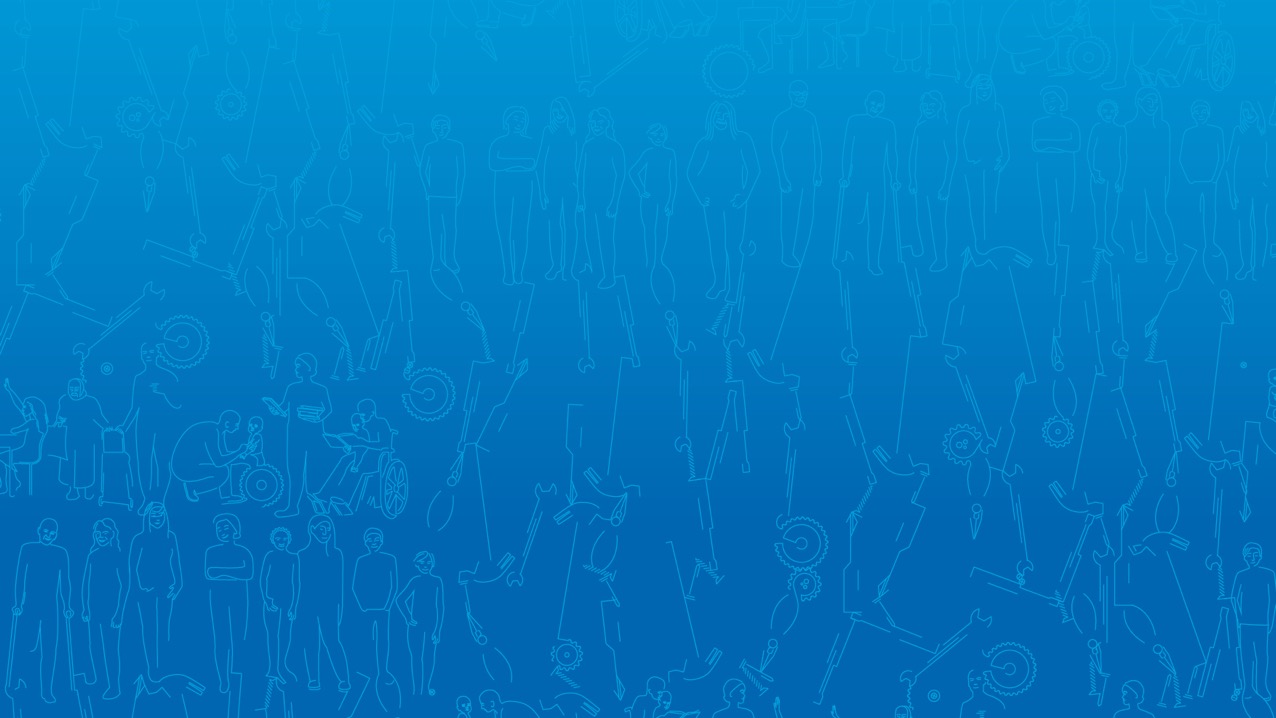 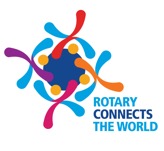 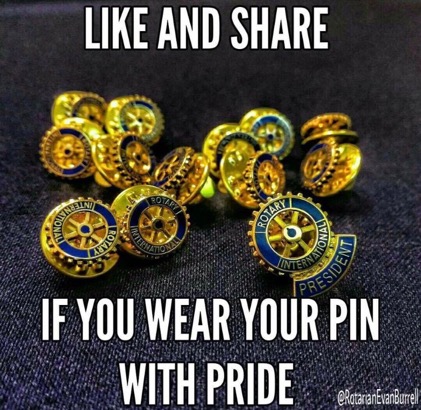 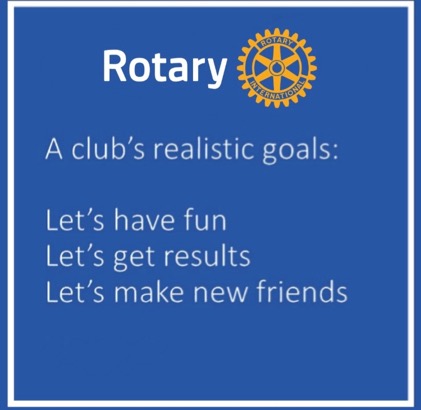 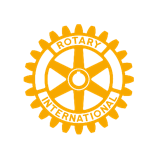 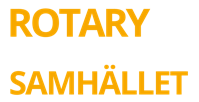 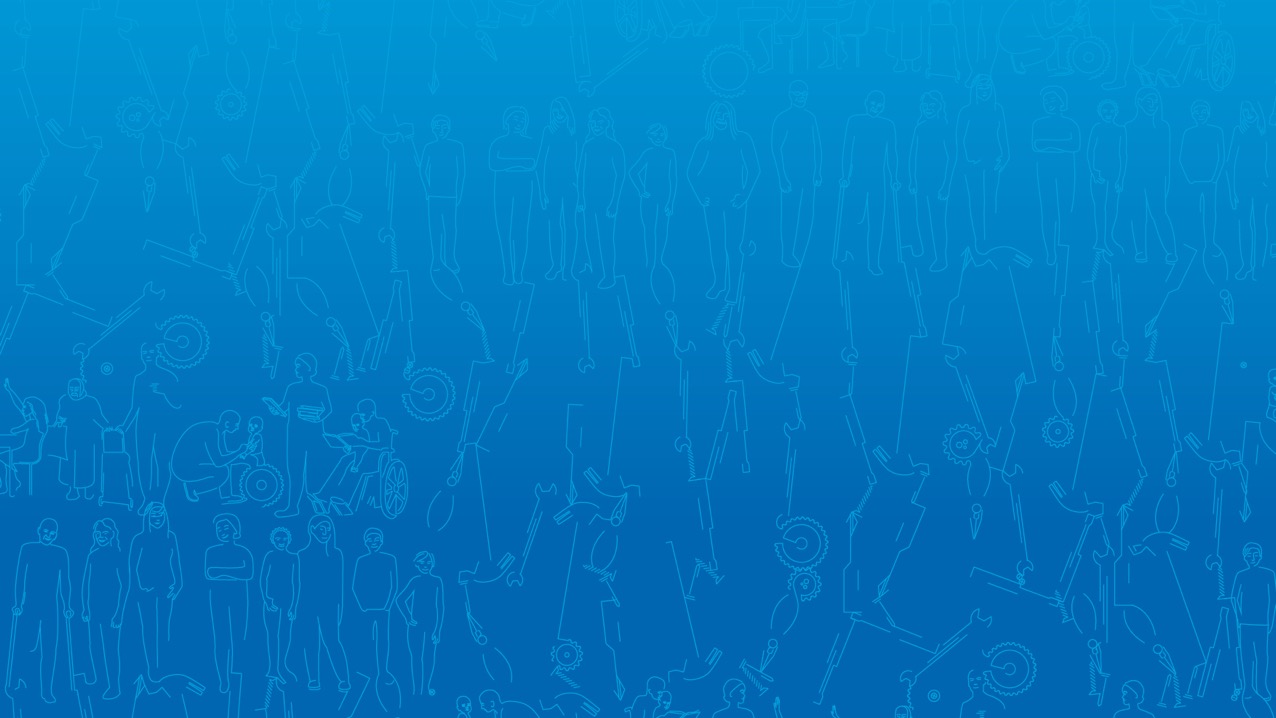 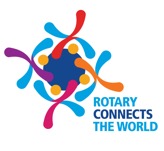 Tack för att jag fick besöka er!
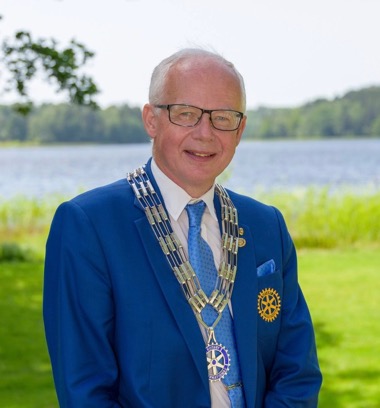 Jerry Brattåsen
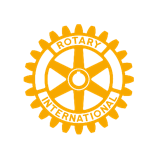 rotary.org • rotary.se • rotary.fi
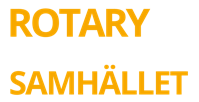 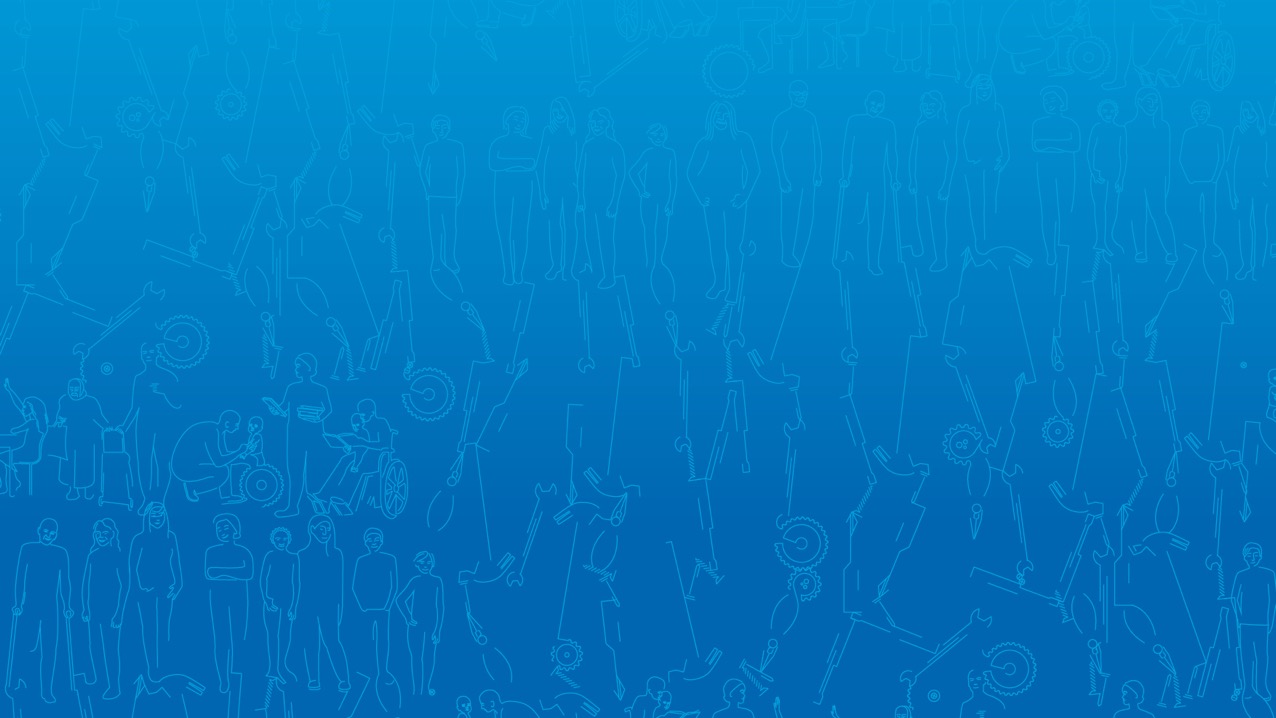 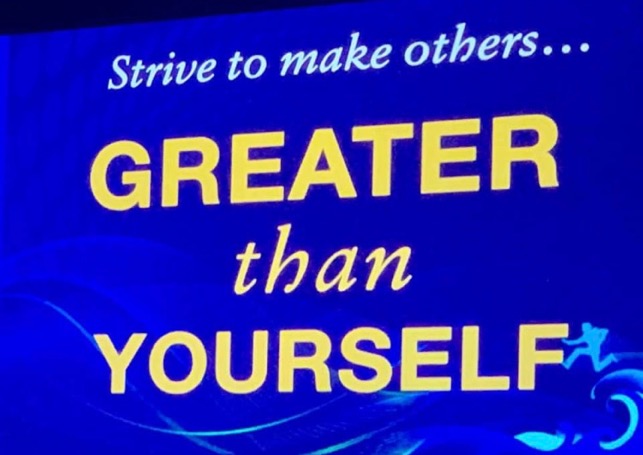 Rubrik
 
Lorem ipsum
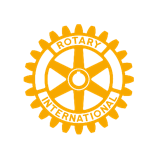 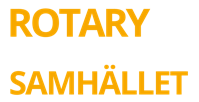